Test Optional Admission and the College Search Process as Impacted by COVID-19
Elizabeth Gensemer
Faculty Advisor: Dr. Alyson Pompeo-Fargnoli
Site Supervisor: Victoria Bobik
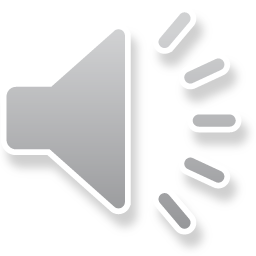 ABSTRACT
LITERATURE REVIEW
STUDENT RESPONSES
REFLECTIONS
This poster will reflect on the clinical experience of a candidate of the Monmouth University Masters of Science in Education in Student Affairs and College Counseling program. The candidate has conducted the clinical placement in conjunction with her professional role as an administrator in the Office of Undergraduate Admission at Monmouth University. 
The candidate has reviewed research on the shifts in admission policies across Institutions of Higher Education (IHE) related to standardized testing since the onset of the COVID-19 pandemic, while also reviewing undergraduate admission and retention data for the 2021 first year cohort at the clinical site.
In an effort to supplement data analysis with qualitative feedback, the candidate interviewed several current Monmouth University undergraduate students about their respective college search and application processes for Fall 2020 forward. While the sample group is small (N=4), students interviewed represent diverse racial and ethnic identities, geographic areas, SES and academic majors.
One student reflected on reduced anxiety related to the prospect of test optional admission, while another discussed the frustration around time and money spent on unnecessary test prep and canceled testing dates.
Multiple students reflected on considerations to attend local public 2 and 4-year institutions, for benefit of proximity to home and family, or not attending college immediately after high school graduation, as a result of pandemic-related factors.
Ultimately, all of the students interviewed chose to enroll at Monmouth University in the fall following high school graduation.
Interview questions addressed the impact of temporary campus closures and travel restrictions, shifts in standardized testing (SAT and ACT) availability, expansion of test optional admission policies along with students’ personal and family circumstances that influenced college search and enrollment decisions.
The COVID-19 pandemic was the catalyst for a significant change in the undergraduate admission process at Monmouth University through the introduction of test optional admission for fall 2021. While there was uncertainty among prospective students and enrollment leaders alike around how this would play out in the first year, the majority of undergraduate applicants in the years since then (about 75% for 2022 and 2023*) have chosen to apply as test optional. While temporary disruptions to campus visit procedures and shifts to virtual visit options seem to have reverted to offerings similar to pre-2020, test optional admission policies seem to be here to stay. *2023 applications as of April 2023
College application and search processes for prospective undergraduate college students have shifted since the start of the COVID-19 pandemic in early 2020. Students' plans to visit college campuses and sit for standardized tests (SAT and ACT) were disrupted. By the time American IHE opened applications for Fall 2022, the majority of them were offering test-optional admission, making a major shift from the number of IHE that had offered test-optional admission just two years prior (Schaeffer, B., 2021). 
Separate from uncertainty around shifts in college admission processes, the COVID-19 pandemic brought on large-scale learning loss, community disruption as well as economic strain and health concerns for many students and their families.
REFERENCES
National Center for Education Statistics. (n.d.). College Navigator - Monmouth University. https://nces.ed.gov/collegenavigator/?id=185572
Schaeffer, B. (2021). Record 1,785+ schools are test-optional for fall 2022. FairTest. https://www.fairtest.org/record-1775-schools-are-testoptional-fall-2022.
INSTITUTIONAL PROFILE
Type: 4-year, Private not-for-profit
Campus setting: Suburb, Large
Student population: 5,436 (4,080 undergraduate)
Student-to-faculty ratio: 12 to 1

(Enrollment data Fall 2021, NCES)
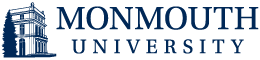 For questions/comments, email: s1260252@monmouth.edu
[Speaker Notes: Directions: 

Delete the text and fill in your information using the template. Section headings should remain the same. Some text is provided in black to use as an example. Most of your information will come from your research proposal – but you should avoid copy and pasting directly from that assignment. See scoring rubric file for more information on what should go in each section.

You are allowed to move components of this template (make sections bigger/smaller, change text size [minimum 24pt], change colors), but be sure any changes you make keeps the formatting clear and easy to read. 

After you have completed your poster, save it as a .pdf file and upload it to eCampus.]